Luna Product UpdateLuna G5
Luna G5
Next Generation USB HSM Device
External USB-attached HSM for Windows, Linux (Solaris coming in release 1.3)

Small 1U x ½ width form factor

Secure ‘HSM-within-an-HSM’ hardware design, using the 3120 - shares design with the K6 PCI, but excludes the 1746 security coprocessor

200 RSA 1024 bit signatures/second

Increased capacity compared with PCMCIA HSM devices
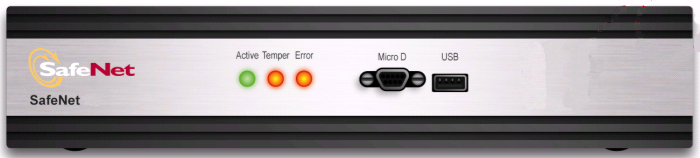 Luna G5
Next Generation USB HSM Device
‘M of N’ and PIN on all PED keys

Enables Tamper Recovery and Secure Shipping

Supports Load Balancing within the same server

Can be connected to Luna SA5 to provide PKI Bundle services
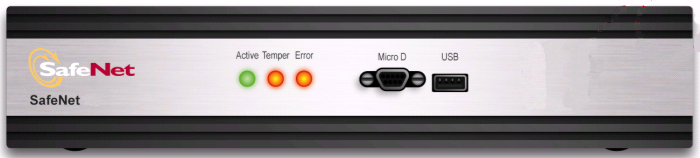 Luna G5
Increased Capacity over the PCMCIA form-factor HSMs
Limited by memory capacity rather than a hard object limit, offering a ‘Base’ configuration (2MB) and ‘Max’ configuration (14MB), which is field-upgradable
Luna G5
G5 compared with Luna CA4:
USB Attached, so no need to purchase Luna Dock II
Enhanced Security Design
Allows built-in performance scaling with multiple devices
8 times performance
Key Store up to 50 times more

G5 compared with competitive USB-attached HSMs
G5 offers performance scaling
Keys stored in hardware (up to 40,000 internal keys)
Performance benefits:
200 RSA 1024 bit operations per second, compared with 12
10 RSA 1024 bit key generations per second, compared with 0.1